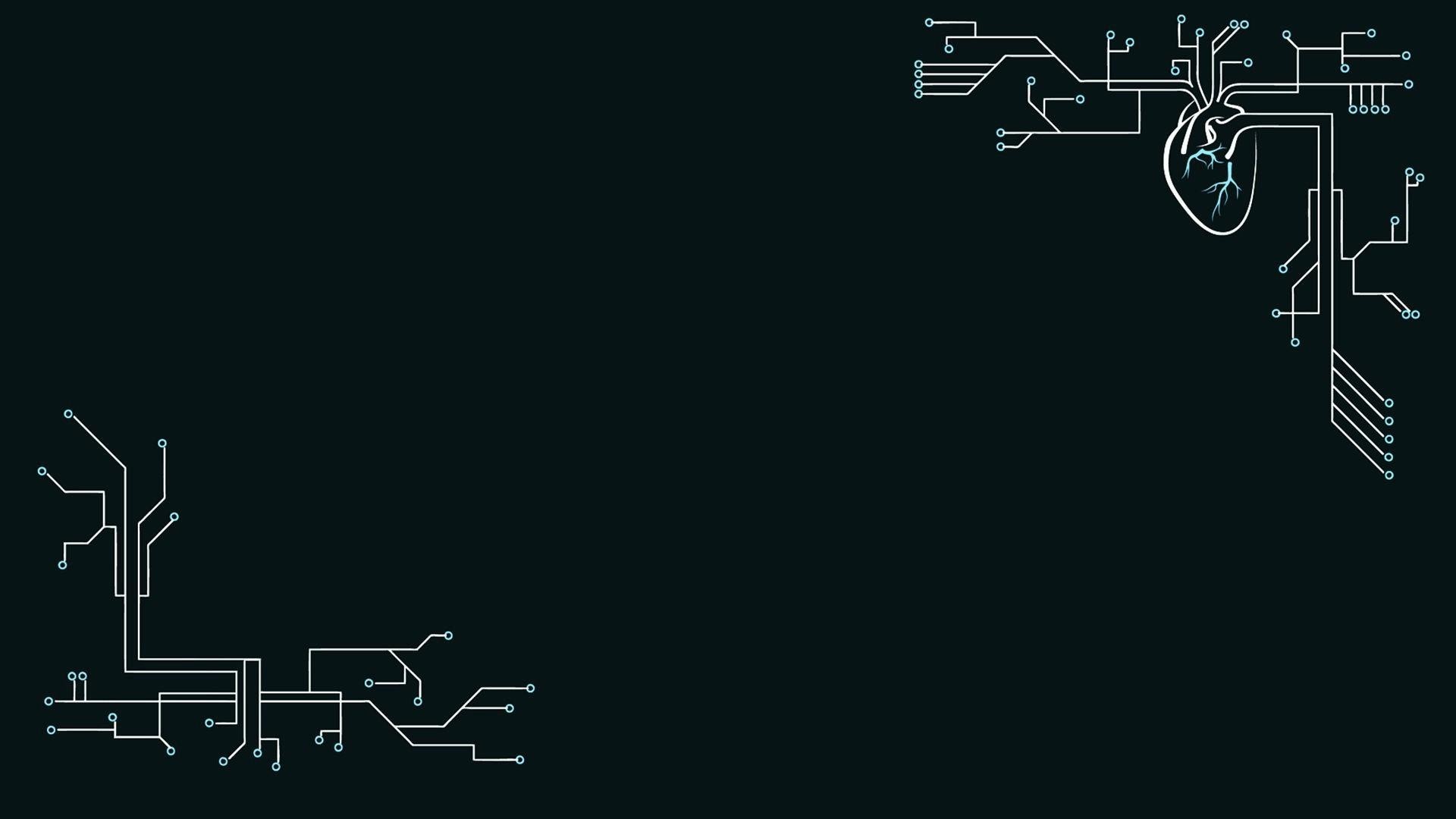 SMART POWER SOCKET
Dheera R
Power  your device as the way you like
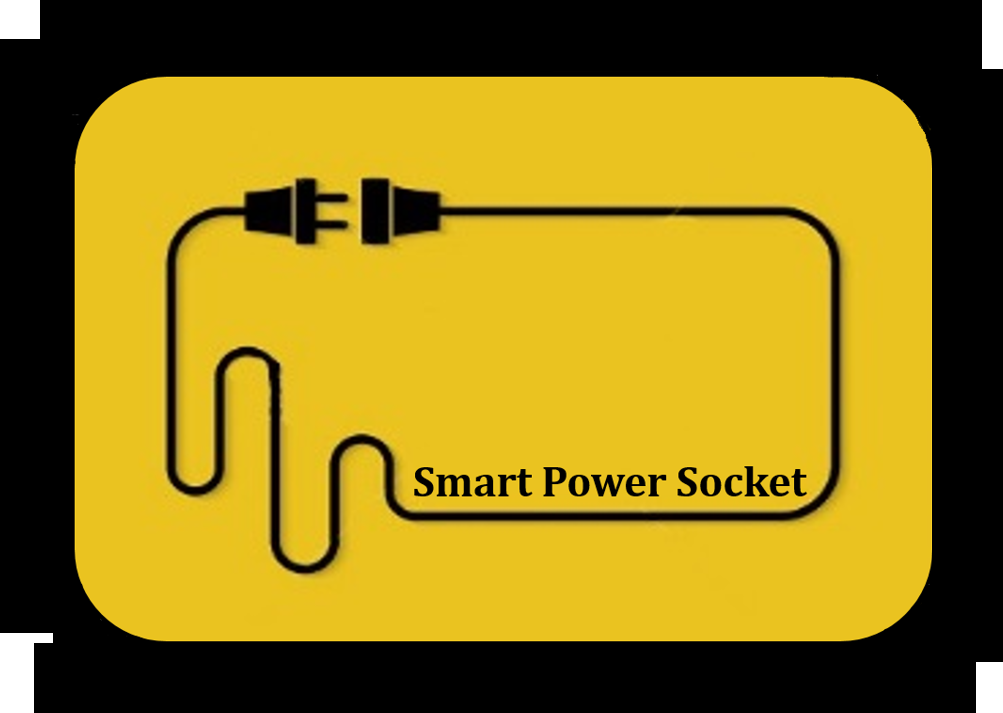 This is a power socket which can be connected to the power by three ways. They are automatically , manual or by a remote control method.
Objectives
connected to the power in three methods. 
Automatically, manually and remote control method. 
contains almost all the types of power sockets which are most wanted.
Successful Factors
There are 3 main switches ‘Auto, Manual, and Remote’ to select the operating mode
safe 
low cost
Easy to use 
Small in size
Deliverables
For domestic use: 
With less effort control your home appliances with the smart and remote switching option 
For University Libraries:
Power sockets where so many students around need much socket types than a normal power socket. This smart power socket with ‘Auto and remote’ switching option would be a best solution.
L N E
Block diagram of the system
Auto
Manual
USB Socket
Remote
Relay
+
5V DC
Power supply
-
Relay
Remote circuit
Remote Circuit
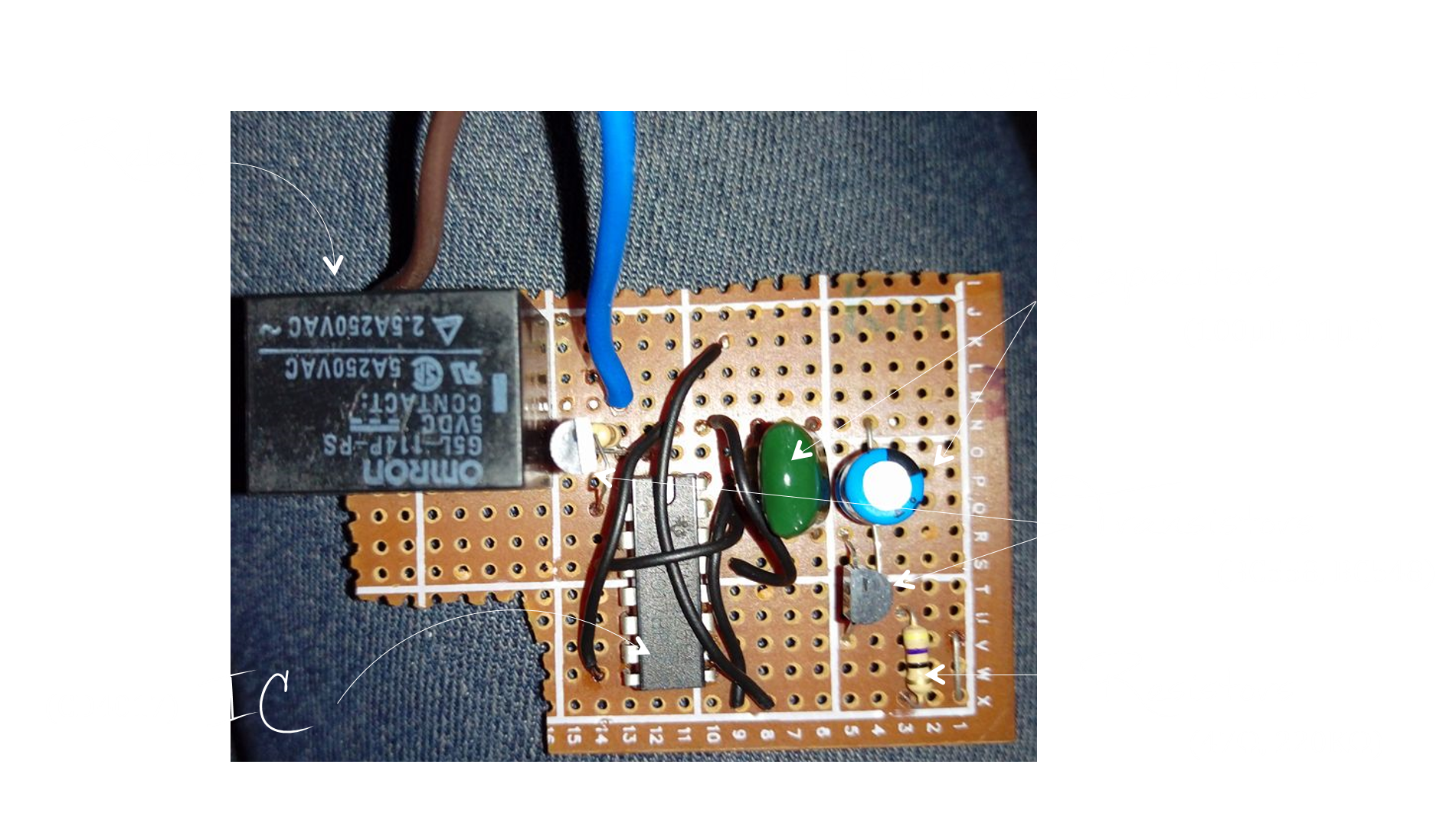 Challenges and solutions
It was hard to find a three way switch and the cost is bit high. So here two way switch ( on-off-on) and a relay has been used for that. By this solution cost is more fair than buying a 3 way switch
Future Developments
The IR sensor has adjust to sense for any remote in this device. When this goes to industry it can be used a unique sensor for unique remote. 
Can add more power sockets for this 
Based on the customer need, we can use any other controlling method such as WIFI, Radio signal etc.
Budget
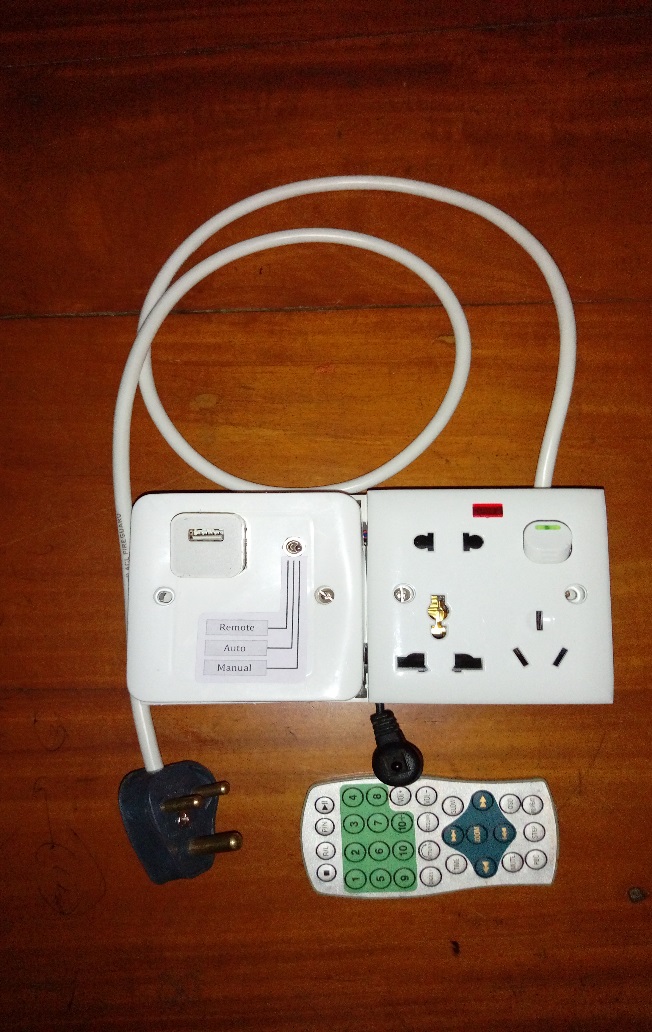 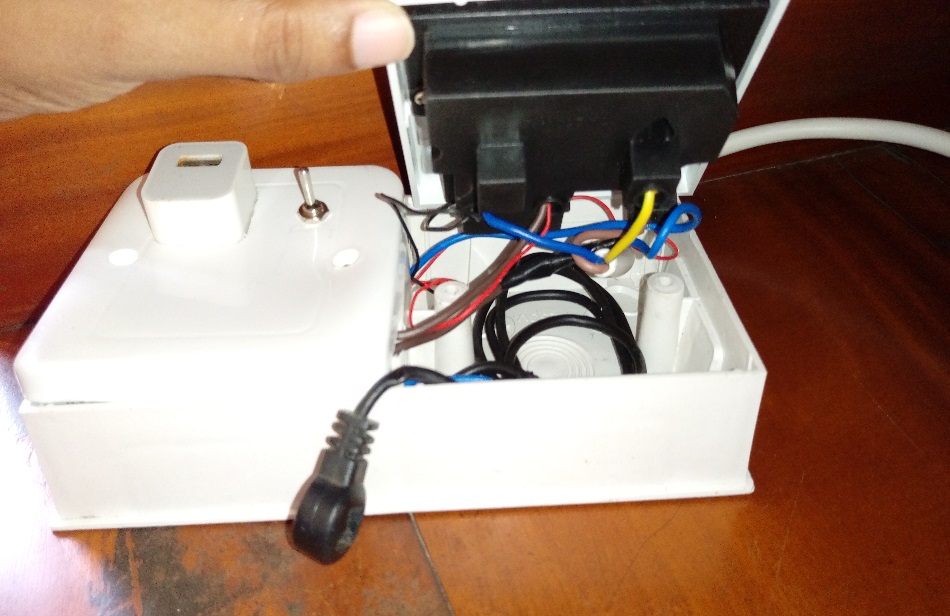 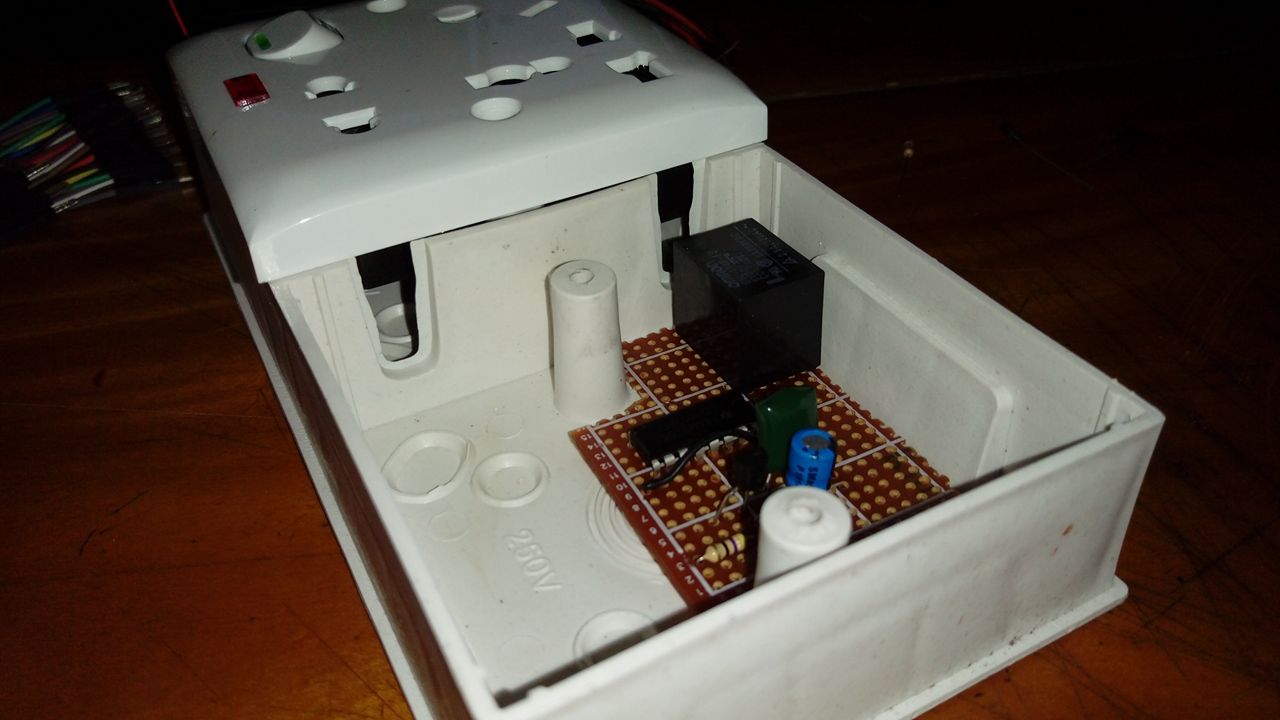 Performance
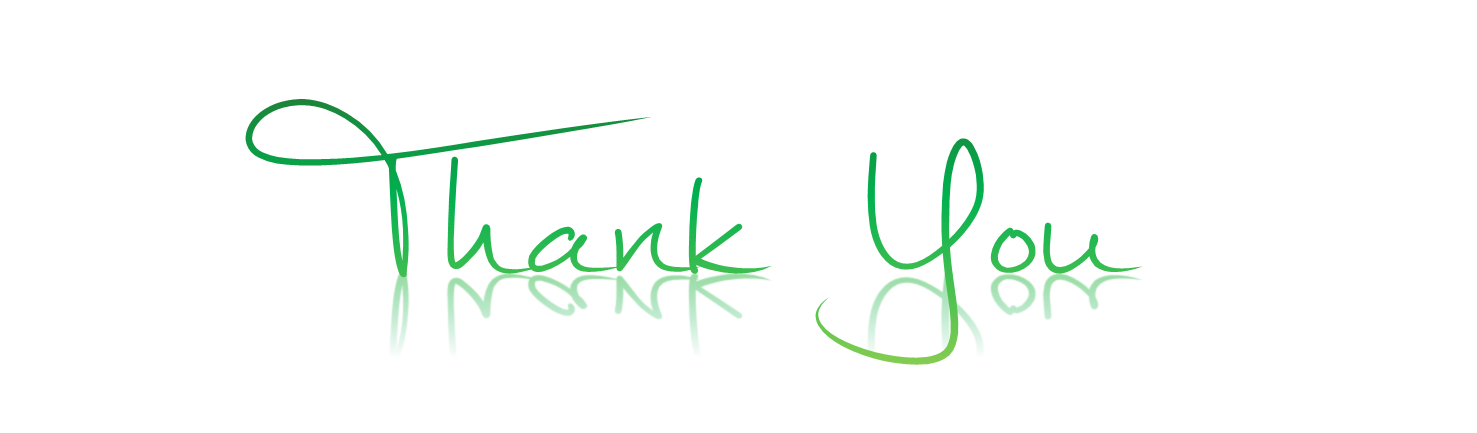